English for Physicists IV
Week 1
Outline
Course content
Course requirements
Physics as a major subject
Organizing a conference
Course content
EAP - Presentation skills and conference skills (oral exam practice)
ESP - Physics topics
Project - seminar group "mock conference" oral part 
Written exam practice, inc. writing (abstract, bionote, literature review) grammar and syntax written part
Academic discussion
Materials in the Osnova – available on Friday before next week
JA002 exam
Written part – presentation abstract (15%), at home, odevzdávárna
Oral part – presentation + discussion (55%) at school
Discussion on a general academic topic in groups of 4 students (30%) at school
Requirements
Attendance - you can miss 2 seminars, not 2 „conference“ weeks  (beginning of May)
Portfolio: written and oral parts of JA002 exam
Abstract – deadline in week 5, peer-reviewing abstracts week 6
Bionote – deadline week 10
Mock conference presentation and chairing – weeks 10 and 13
Submitting a literature review – week 14 
No credit test
Getting to know each other
Prepare an effective algorithm for the task “everybody must talk to  everybody (in pairs)”, talk to each person just once

Individually
In pairs – describe each algorithm and negotiate which to use
(useful phrases: I suggest, Well, that’a a good idea, …)
Negotiate in a group – agree on one algorithm for today
The algorithm in practice
“Speed dating” = speaking for 1.5 + 1.5 minute

Questions:
Hi + your names first 
Qs from Find someone who
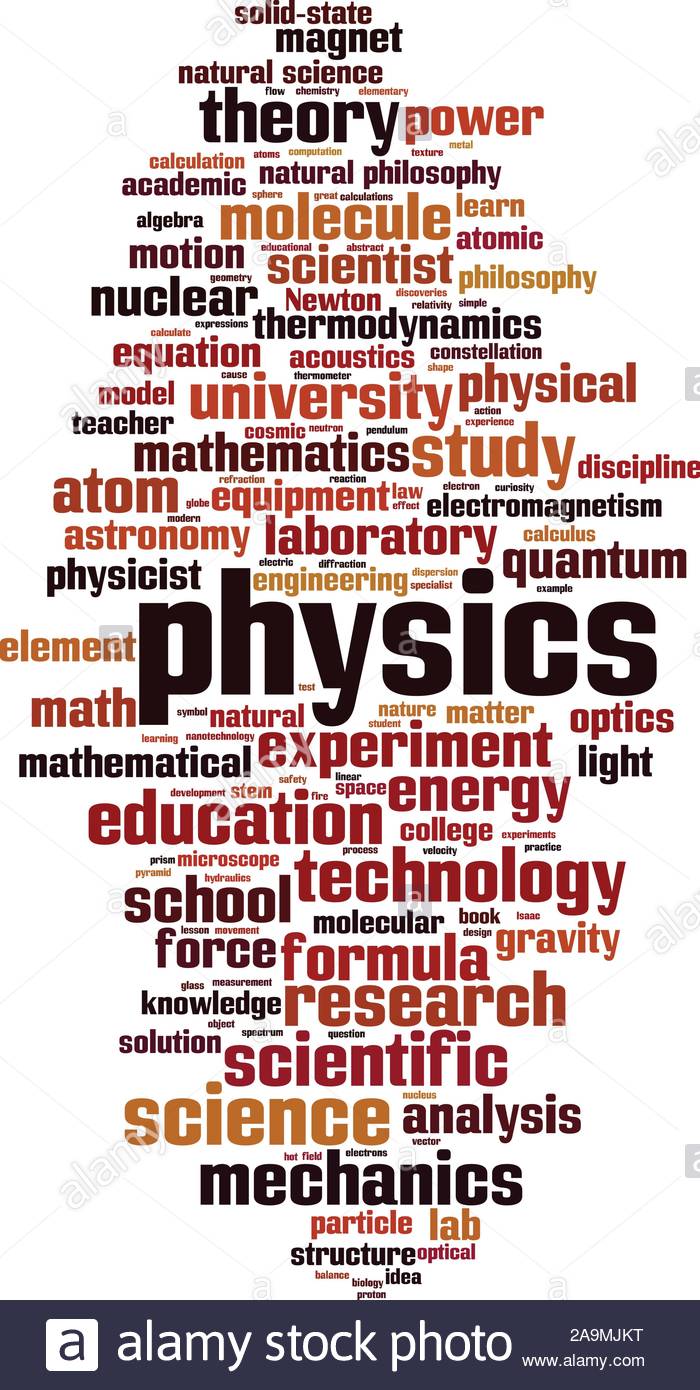 How are these expressions related to Physics?
Listening
Who is John Debs and what is he interested in? ……………………………………………………………………………………………
 Why is the knowledge of physics valuable? ……………………………………………………………………………………………
Why does John think physics is a good subject to major in? ……………………………………………………………………………………………
What is the difference between physics exams and doing research in physics? ……………………………………………………………………………………………
Which important skills do physics majors have? ……………………………………………………………………………………………
What advice does John give to the physics students?
……………………………………………………………………………………………
Listening
Who is John Debs and what is he interested in? 
     Lecturer in physics at ANU, quantum physics, experimental side 
2) Why is the knowledge of physics valuable? Unique toolbox and approach to problem-solving
3) Why does John think physics is a good subject to major in? It is very easy to find a job
4) What is the difference between physics exams and doing research in physics? In physics research, there are often not single right answers to questions
5) Which important skills do physics majors have? How to build models, how to work with data
6) What advice does John give to the physics students?
Follow your passions, keep your eyes open, take elective courses of your interest
Organizing a conference
Have you ever attended a conference? If yes, what was it like? If not, would you like to attend one? Why/why not? 
  Do you plan to attend any conferences in the near future?
What might be difficult about attending a conference where the main          (or only) language is English?
    d) Why are conferences important for scientists?
Benefits of attending conferences
Get feedback on an early version of your latest work. 
Get to know other people in your field. 
Hear about the latest research. 
Improve your presentation and communication skills. 
Visit a new place and have fun. 
Meet your academic heroes. 
Engage in high-level debates and refine your ideas. 
Adding to your CV.
What do the following words mean?
BIO/BIONOTE/ BIOSKETCH:
a short summary of a person’s academic life, it should include basic information such as name, university  degree, current position/study, affiliation, career highlights, membership of professional bodies and  organizations, current research interests
CFP:
an abbreviation for “call for papers”, an official invitation to participate in a conference
ABSTRACT:
a concise summary, usually in one paragraph of 300 words or less, of the major aspects of a paper
SECTION CHAIR:
a person who is in charge of a specific conference section, s/he makes opening/closing remarks, keeps  the time limit for presentations, introduces, welcomes and thanks individual speakers
PROCEEDINGS:
an official record of things said or done; conference proceedings: a collection of the most  interesting/high-quality conference papers (usually printed after a conference takes place)
You are going to ATTEND a conference (reading a  paper). What do you think you will need to do  BEFORE / DURING / AFTER a conference?
You are going to ATTEND a conference (reading a  paper). What do you think you will need to do  BEFORE / DURING / AFTER a conference?
You are going to ORGANIZE a conference. What do  you think you will need to do BEFORE / DURING /  AFTER a conference?
You are going to ORGANIZE a conference. What do  you think you will need to do BEFORE / DURING /  AFTER a conference?
Preparing a Call for papers – which parts
Call for Papers for 5th International Scientific Conference ICAMP 2024 (Physics)
1)
2)
3)
4)
5)
6)
7)
8)
Vocabulary
early-bird          deadline         keynote             session          template           registration               
                         submit               proceedings           field                              platform


extended………………                                                             6. international………………………
publish a paper in the …………….                                        7. ………………………..fees   
………………speakers                                                               8. to……….an abstract 
the topic of ………….                                                              9. …………………..registration     
poster presentation…………………..                                     10. ……………………………..trip
Vocabulary
early-bird          deadline         keynote             session          template           registration               
                         submit               proceedings           field                              platform


extended deadline                                                            6. international platform
publish a paper in the proceedings                               7. registration fees   
3.   keynote speakers                                                              8. to submit an abstract 
4.   the topic of session                                                           9. early-bird registration     
5.   poster presentation template                                        10. field trip
Matching
pre-formatted document for summarising research in a visual display
the main areas of interest in thematic blocks
excursion by a group of people to an interesting place to learn about the destination 
money you must pay to attend the conference
applying as soon as possible and paying less
a forum for experts from many countries to share ideas
the latest date that applications can be sent to the conference
the most important presenters at the conference  
write a paper to be published after the conference
to send a written summary of your research because you want to give a presentation
Matching
poster presentation template 5
the topic of session                  4
field trip                                      10
registration fees                        7
early-bird registration              9
international platform              6
extended deadline                    1
keynote speakers                      3
publish a paper in the proceedings  2
to submit an abstract               8
Typical conference activities
1 Which of these activities have you done (or might expect to do) at conferences?
2 Which activities are easier / more difficult for you?
3 Do you know any words or phrases which are appropriate for these activities?
 
a making arrangements for coffee, lunch or an evening out
b asking someone which talks they have been to
c asking someone for their opinion on a talk
d finding out about where someone works and what research they are doing
e asking someone if they are giving talk
f asking someone how successful their presentation was
g introducing yourself or someone else for the first time
h networking (making useful contacts)
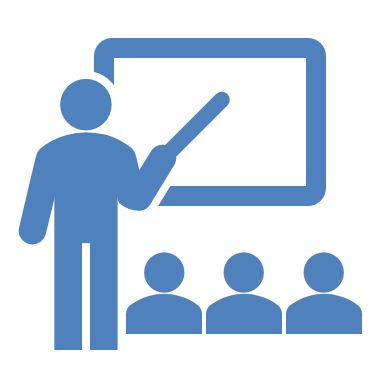 Conference activities - Listening
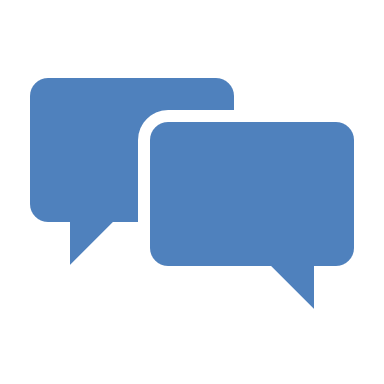 Conversation 1: b,c
     Conversation 2: g,h
     Conversation 3: d,h
     Conversation 4: e,g,h
     Conversation 5: a
     Conversation 6: f
     Conversation 7: b
     Conversation 8: d,h
HOMEWORK
Write a Call for Papers - tailored to the series of presentations in JAF04 at the end of the semester. Make sure to include the following points:
NAME OF THE EVENT
OBJECTIVES 
PRESENTATION TOPICS – your presentation topic